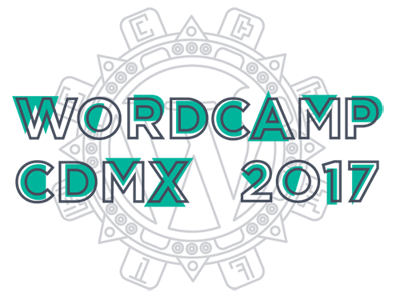 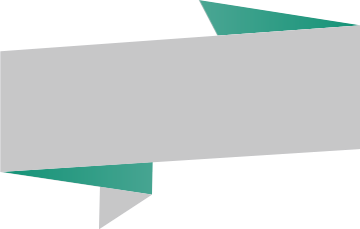 Carlos Olivares
Ponente
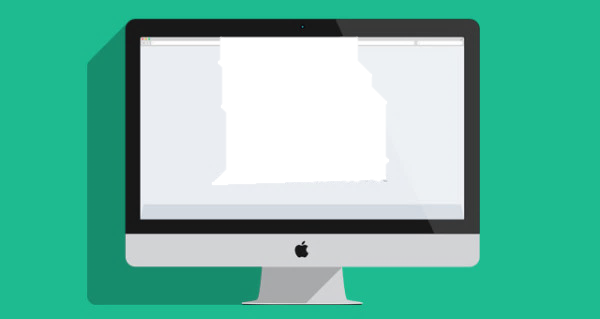 ¡Proyectos Web Exitosos!
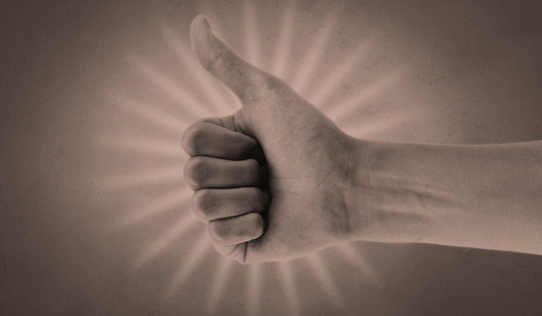 ¿Cómo seleccionar un buen proveedor de desarrollo?
¿Cómo ser un buen proveedor?
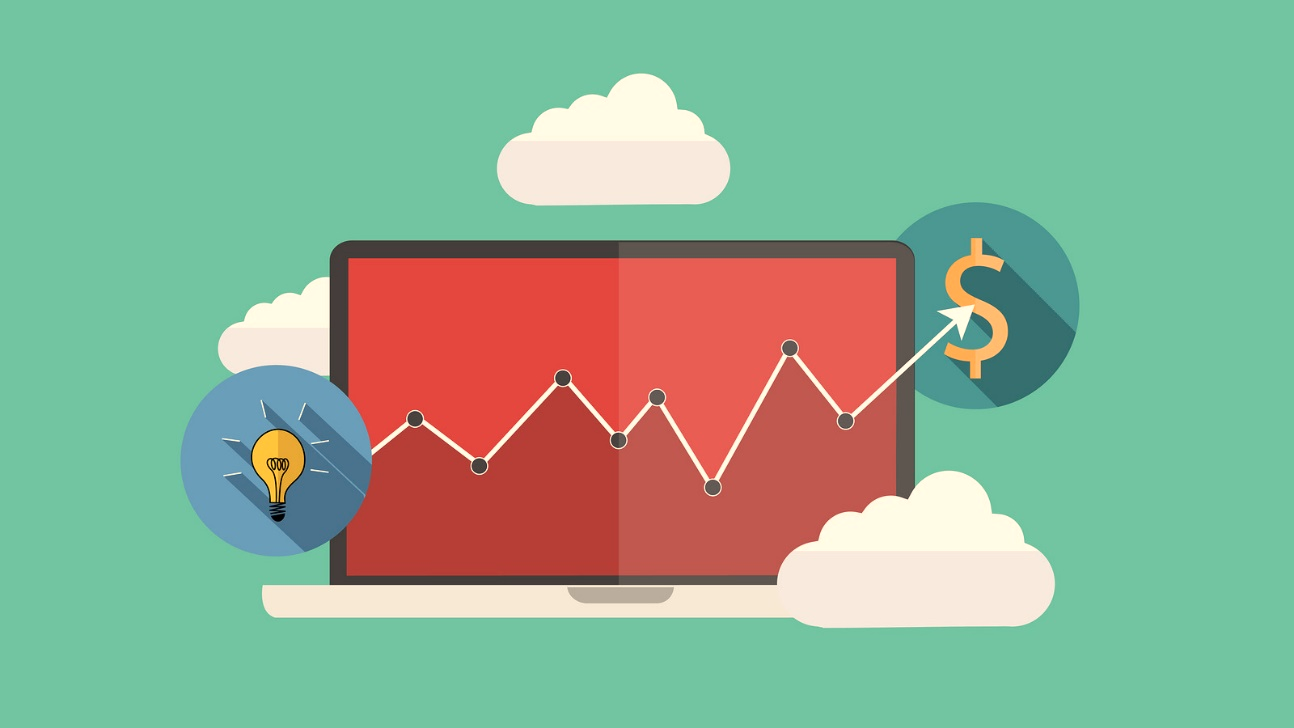 ¡Es hora de que inicies con tu blog!
Quieres tener tu propio dominio y correo propio.
Mostrar profesionalismo a tu marca o proyecto
Tus propias métricas de visitantes.
Monetizar tu sitio.
Tener libertad para crecer el proyecto sin limitantes como plataformas
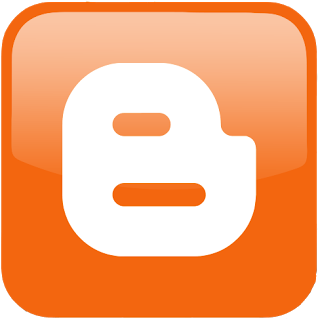 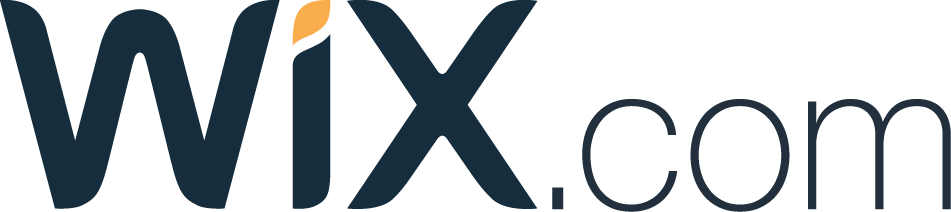 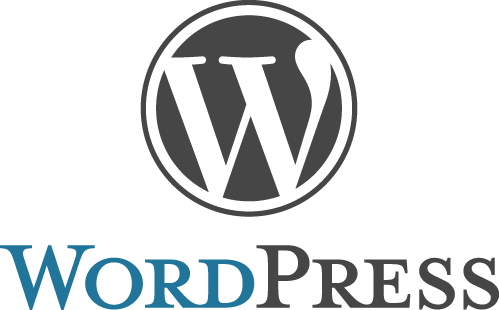 Contrata a alguien que desarrollo tu sitio
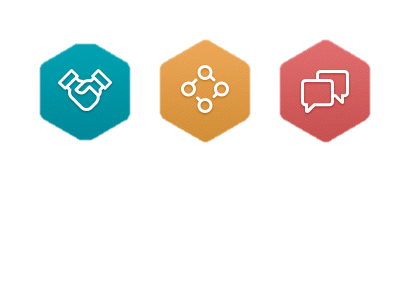 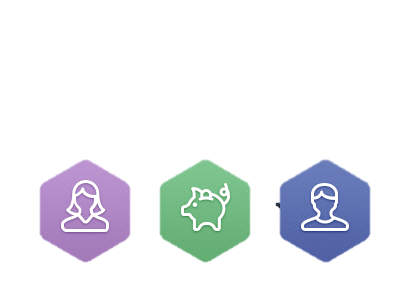 Identifica una o varias necesidades a resolver.
Describir características y funcionalidades.
Qué incluye y qué no tu proyecto.
¿Cómo saber cuándo se termina el proyecto?
Qué debo proveer como cliente.
¿Cuántos cambios tengo derecho a hacer y en qué término de tiempo?
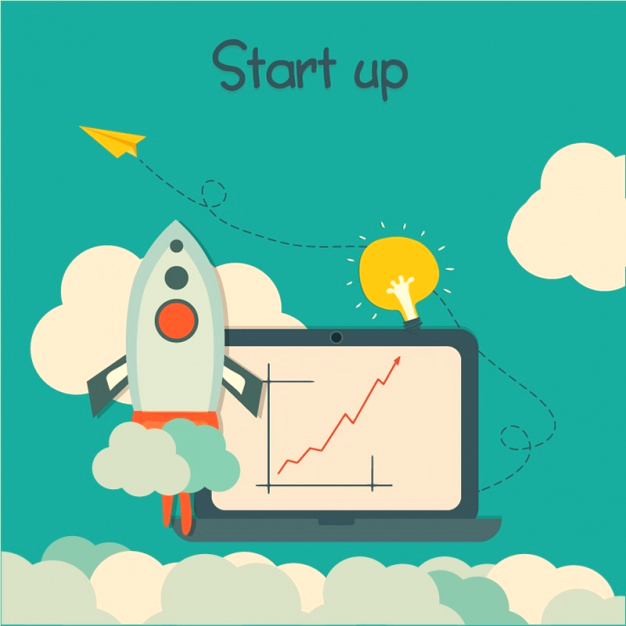 El levantamiento técnico…
¿Se debe pagar?
¿Cuándo se debe realizar?
¿Qué tan detallado debe ser?
¿Que debe incluir?
Es algo estático 
(no necesariamente!).
Dar un monto exacto 
¿o rango aproximado?
La puedo usar con otros proveedores.
Recibir cotización ¿Vía telefónica, presencial o por correo?
… y posteriormente la cotizacion
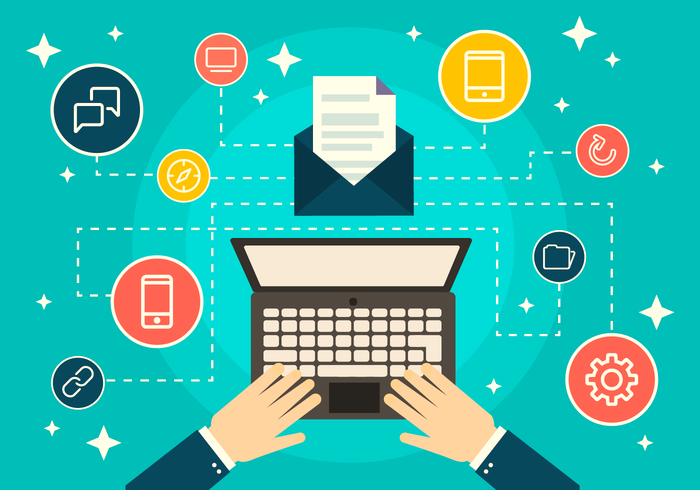 El proveedor debe incluir.
Objetivos generales

Objetivos específicos
Proyecto en uno o varios idiomas

Indicar plataforma
Servicios o mecanismos del sitio

Y que roles van a necesitar para mantener el  sitio
¿Como saber cuando se termina el proyecto?
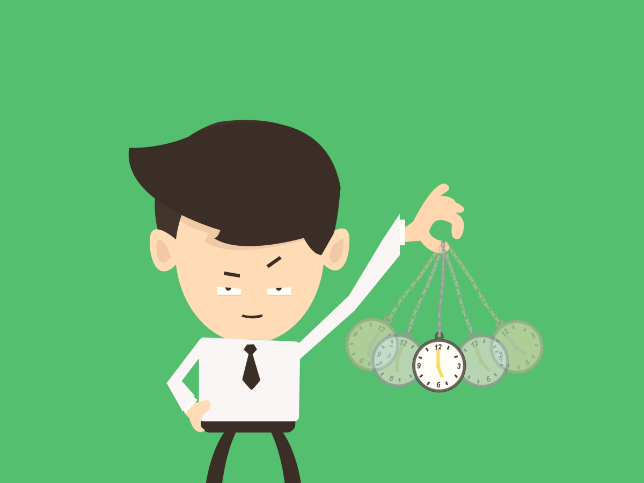 Entregables alineadas con objetivos:
Proyecto con las secciones indicadas.

Con el diseño que se autorizó.

Con el manual de operación o un curso básico replicable.
Con el sistema actualizado en versión X.

Con extensiones al día.

Con un respaldo descargable (copia).
¿Entregar el sitio y después hacer el pago faltante?
¿ Que es lo que el cliente debe proveer?
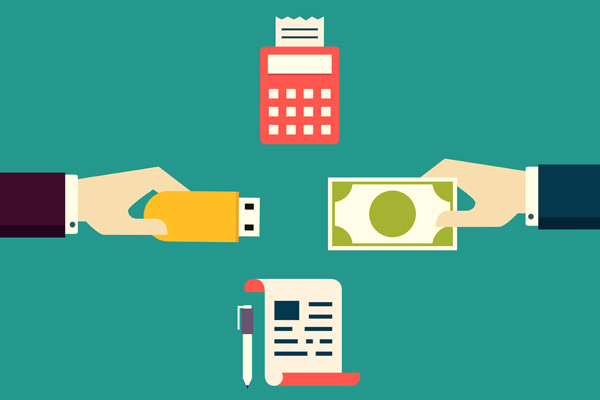 Cliente debe nombrar 1 contacto único y autorizado.

Contenidos finales (textos, fotos) en 1 exhibición. (Aja).
Servidor, dominio, administración posterior.

¿Cuentas de correo?
Pago de anticipo.

Fecha de inicio sujeta a partir de cumplido lo anterior.
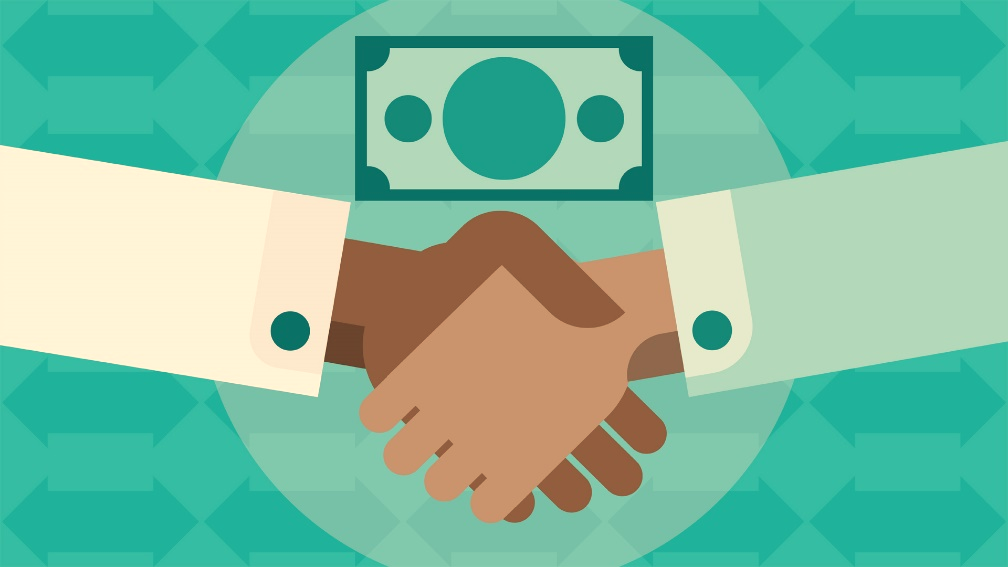 Terminos y Condiciones
Propuesta válida por    x  días
Costos adicionales no incluidos
Impuestos
Cantidad de pagos o porcentajes
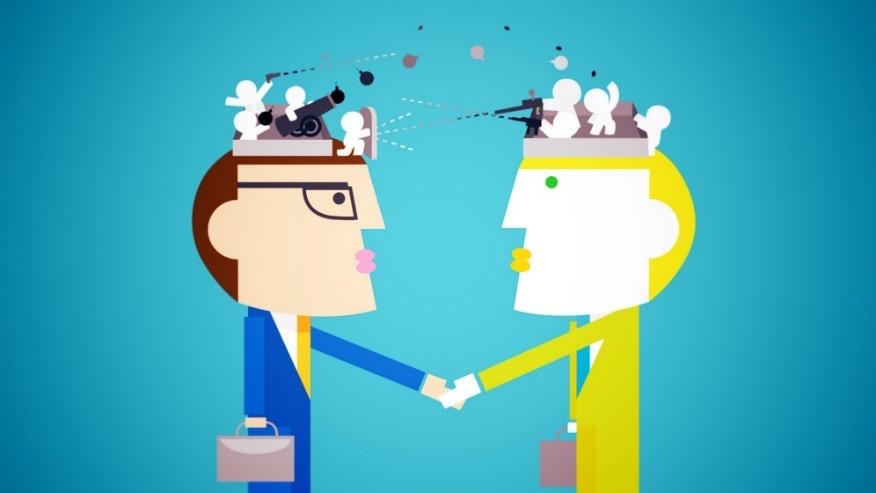 ¡La joya de la corona!
Mantenimiento de código incluido ¿o no?

Pagos recurrentes (hosting, dominio)

¿Cotización, orden de compra o propuesta?

¡Backlinks!
Penalización por retraso en comunicación

Servidor de desarrollo y producción.

Comunicación aunque tus tiempos vayan mal.

La garantía se invalida cuando el cliente suba o utilice algún plugin pirata o descargado de warez.
Incluir un reporte mensual para que el cliente vea el trabajo realizado.
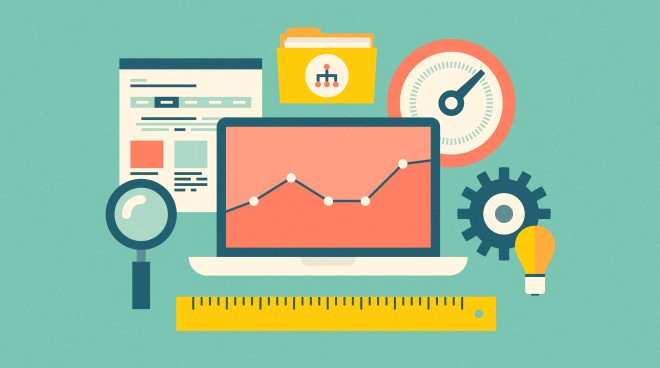 No se incluye 
(pero se puede cotizar aparte)
Creación, generación u optimización de imágenes.

Generación de textos, corrección de estilo.
Operación del proyecto o actualización de contenidos una vez entregado.

La operación y costos de extensiones y adicionales.

Contratación u operación de Servicios de terceros
Traducciones
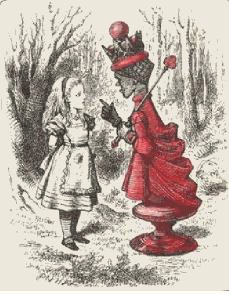 Paradoja de la Reina Roja
Para un sistema evolutivo, la mejora continua es necesaria para sólo mantener su ajuste a los sistemas con los que está coevolucionando.

No avanzar es ir hacía atrás.
–  Pero, Reina Roja, es extraño, ¡corremos velozmente, pero el paisaje no cambia! – dice Alicia
–   Corremos para quedarnos en el mismo lugar –responde la reina.
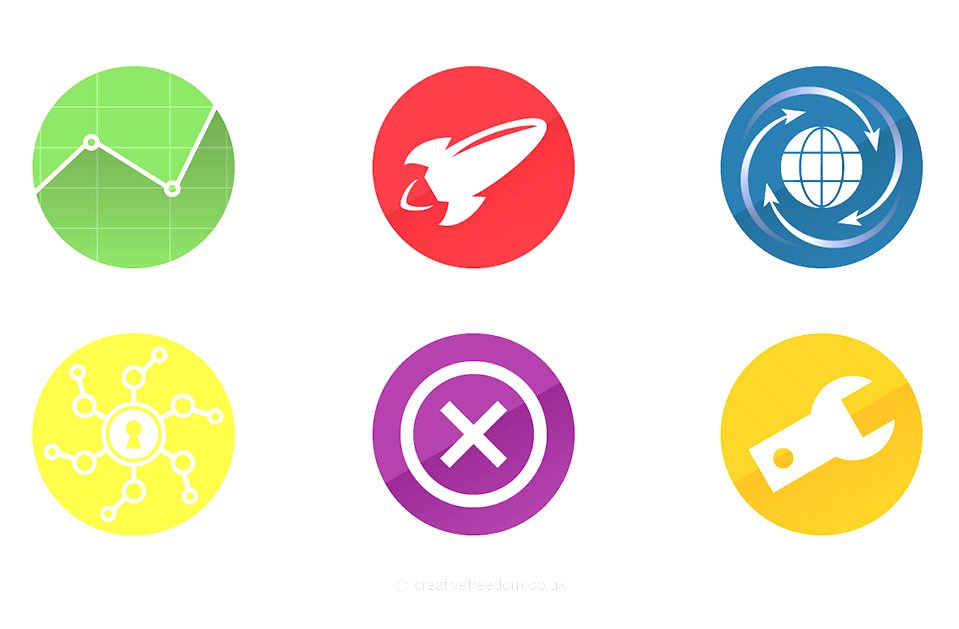 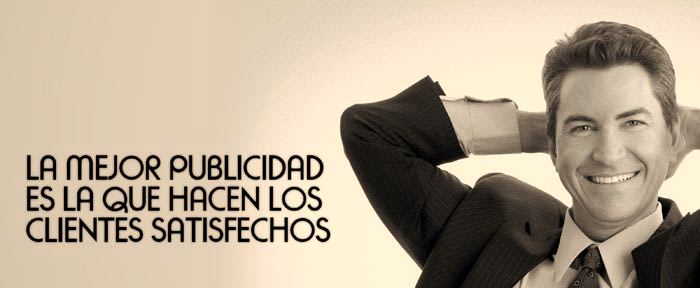 Efecto Domino
Sólo tu puedes detener el efecto domino con errores en el procedimiento y atención al cliente.
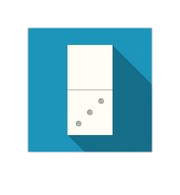 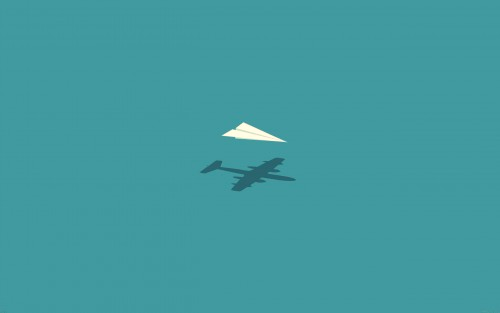 El primer aviador
Una cosa es ser inventor.Otra es ser aviador.
¡Averígualo desde antes!
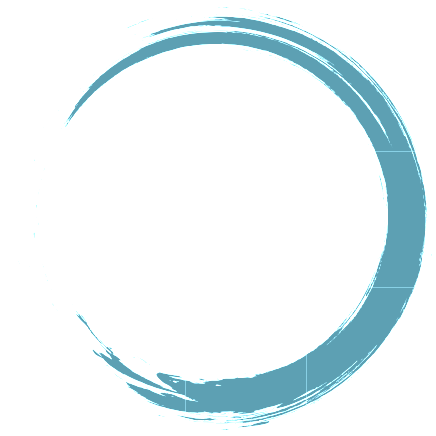 Carlos Olivares
@liberatumente
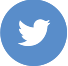 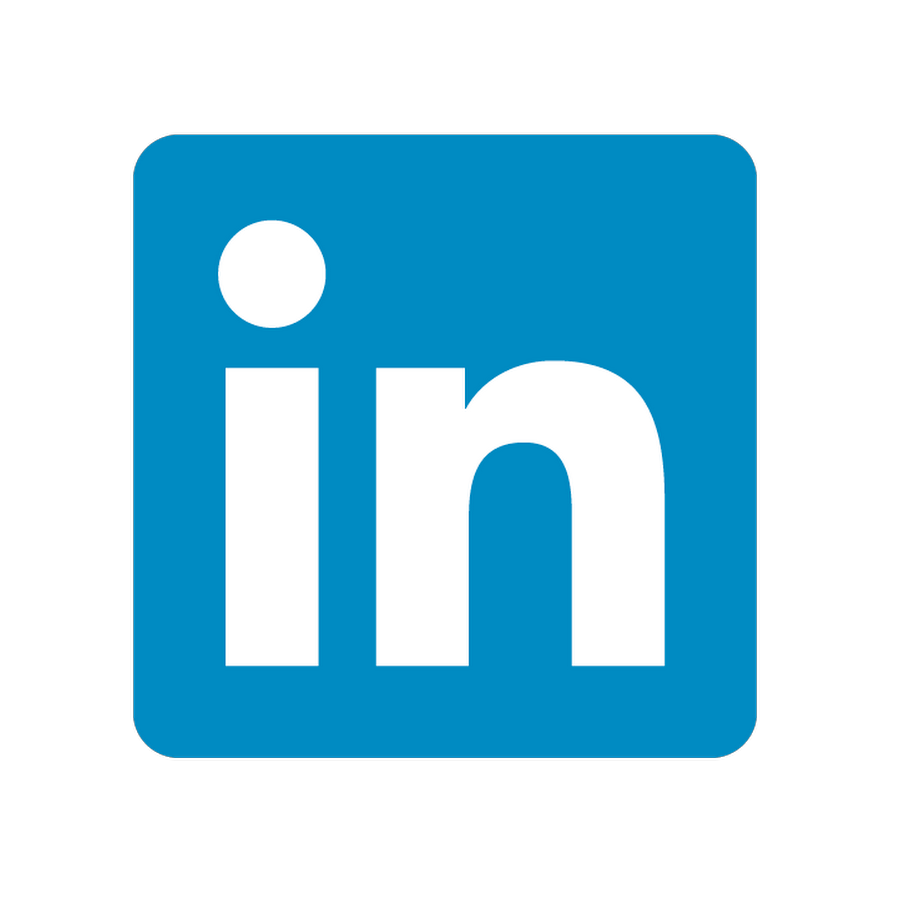 /liberatumente
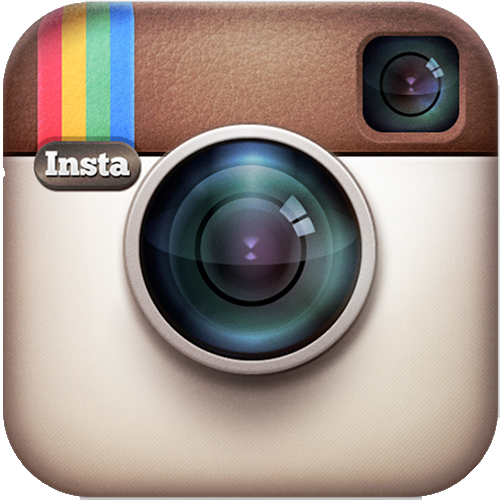 @liberatumente
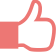